PRINCIPIOS DE CONTEO
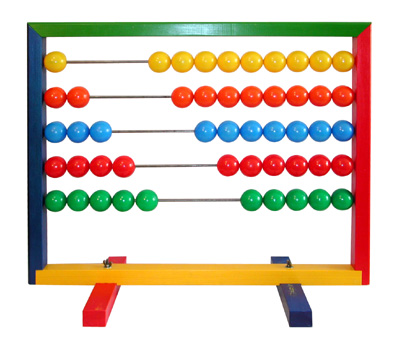 Principio de la multiplicación:
Si un evento puede ocurrir de “m” formas distintas y un segundo evento puede ocurrir en “n” formas distintas, entonces el número de formas en las que pueden ocurrir ambos o en todo caso uno a continuación del otro, es igual a “m.n”
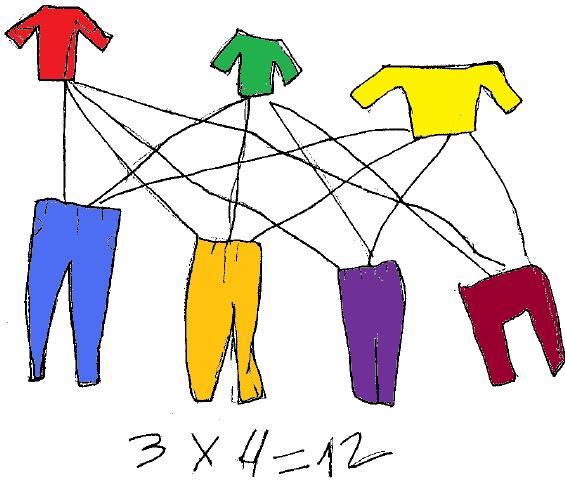 Ejemplo 1:
¿De cuántas formas se pueden realizar un viaje de A hasta C pasando por B, sabiendo que de A hacia B hay 3 caminos y de B hacia C hay 5 caminos?
Solución:
A	(3 formas)       B     (5 formas)	C	
Para viajar de A, a C hay en total:

3 x 5 = 15 formas.
Ejemplo 2:
¿Cuántos números de placa de automóvil de 5 símbolos se pueden hacer, si cada placa comienza con 2 letras distintas (A, B o C) y termina con dígitos cualesquiera?.
Solución: Como las letras (A, B y C) son diferentes  y los números se pueden repetir, por el principio de la multiplicación el número de placas esta dado por:

 Total   =   ( 3 ) x ( 2 ) x ( 10 ) x ( 10 ) x ( 10 ) = 6 000
Principio de la adición:
Si un evento puede ocurrir de “m” formas distintas  y un segundo evento puede ocurrir en “n” formas distintas y no es posible ambas ocurrencias simultáneamente, entonces una u otra  pueden ocurrir de  “m + n” formas distintas.
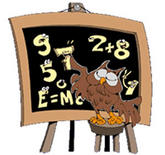 Ejemplo 3:

Leticia es  líder de una empresa constructora y tiene que asistir a un evento, observa en su closet que tiene a su disposición 5 vestidos y 4 conjuntos. ¿De cuántas formas puede vestirse?

Solución:  

Es evidente que Leticia tiene que elegir una prenda para vestirse, pues es imposible que use las dos prendas a la vez, por consiguiente o se pone el vestido o se pone un conjunto.

Por tanto por el principio de la adición, Leticia puede vestirse de:
5 + 4 = 9 formas distintas.
Ejemplo 4:                                                                                                                                                                                                                                                                             

Guillermo es un coleccionista fanático de los Beatles y una de sus primeras producciones, Socorro, se vende en 4 tiendas del centro, en 5 tiendas de la plaza San Miguel y en 6 stand del Plaza Fórum. ¿De cuántas formas puede comprar dicha producción?.
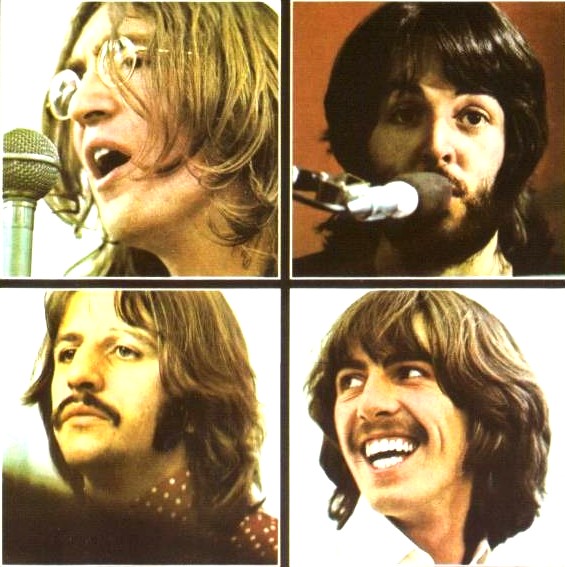 Solución: 

Para que Guillermo pueda comprar el CD de los Beatles, deberá dirigirse a uno de los centros comerciales mencionados, es decir: 
En el centro puede comprar de 4 formas distintas,
En la plaza San Miguel puede comprar de 5 formas distintas y en Plaza Fórum puede comprar de 6 formas distintas. 
Como NO es posible que se compre en los tres lugares al mismo tiempo, por el principio de la adición,
Se  compra de:

4 + 5 + 6 = 15  formas distintas.
Factorial de un número:
Dado n  entero positivo, n (se lee factorial de n o n factorial) es el producto de todos los enteros positivos desde 1 hasta la misma n, es decir:

n! = 1. 2 . 3 . 4 . 5 ..................(n-2).(n-1).n

Por ejemplo:

3 =1 x 2 x 3 = 6
4  = 4 x 3 x 2 x 1=24
6 = 6 x 5 x 4 x 3 x 2 x 1 = 720, 
7 = 1 x 2 x 3 x 4 x 5 x 6 x 7 = 5040
Permutaciones:
Son los diferentes arreglos (ordenaciones) que se pueden hacer con una parte o con todos los elementos que pertenecen a un conjunto.

En toda permutación  lo que importa es el orden, característica fundamental que diferencia uno u otro arreglo.

Las permutaciones pueden ser lineales, circulares o con repetición.
Permutación lineal:
Resulta cuando los “n” objetos considerados son distintos y se ordenan  linealmente, de los cuales se toman “r” objetos a la vez  (1 r  n)  sin permitir repeticiones, estos arreglos se representan  por:
Ejemplo 5:
Dado el conjunto a, b, c, d. ¿De cuántas formas se pueden ordenar 2 de las letras sin repetirse?
Solución: Como importa el orden es una permutación:
En efecto las 12 permutaciones son:
ab	ac	ad	bc	bd	cd	
ba	ca	da	cb	db	dc
Ejemplo 6:

Dado el conjunto a, b, c, d. ¿De cuántas formas se pueden ordenar las 4 letras, sin repetirse?
Solución:  Como importa el orden es una permutación:
En efecto las 24 permutaciones son:
abcd	 abdc	 acbd	 acdb	 adbc	 adcb
bacd	 badc	 bcad	 bcda	 bdac	 bdca
cabd	 cadb	 cbad	 cbda	 cdab	 cdba
dabc	 dacb	 dbac	 dbca	 dcab	 dcba
Permutación circular:
Resulta cuando los “n” objetos considerados son distintos y se ordenan circularmente (alrededor de una mesa, en rondas, etc.)  tomados todos a la vez,  estos arreglos se representan  por Pc (n) y esta dado por:
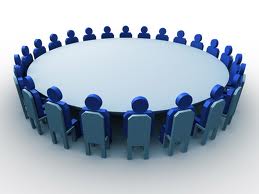 Ejemplo 7:
Cinco primos: Franco, Oscar, Martín, Carlos y Renzo se van de campamento, debido al intenso frío preparan una fogata. ¿De cuántas formas  pueden sentarse alrededor de la fogata?
Solución: 

Tomando a Franco como referencia,  los 4 primos restantes se pueden ordenar de 4! formas distintas. Es decir:

Pc ( 5 )= 4! = 1.2.3.4 = 24 formas
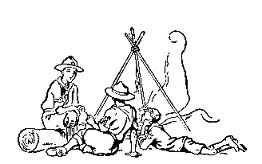 Permutaciones con repetición:
Resulta  cuando de los “n” objetos considerados n1 son similares de alguna manera, n2 son similares de otra manera,........... ...........nr son similares aun de otra manera. Además el nr  0, y  n1 + n2 + ... + nr = n entonces el total de permutaciones  de los “n” elementos está dado por:
Donde: n1 + n2 + ............. + nr = n
Ejemplo 8:

¿Cuántas palabras diferentes sin importar su significado se pueden formar con las letras de la palabra AMABA?
Solución:

Las distintas palabras a formarse son:
AMABA			AMABA
MAABA			AMABA
MAAAB			AMABA
     				     
    	 			     
Es una permutación con repetición, pues la letra “A” se repite 3 veces, la M y B una vez.
Combinaciones:
Son los diferentes grupos (selecciones) que se pueden hacer con una parte o con todos los elementos que pertenecen a un conjunto. En toda combinación  no  importa el orden de sus elementos, característica fundamental que lo distingue. Las combinaciones pueden ser simples o con repetición.
Combinación Simple.
Resulta cuando los “n” objetos considerados son distintos y son agrupados de “r” en  “r” objetos a la vez  (1 r  n)  sin permitir repetición de los objetos, estas agrupaciones se representan  por                      y esta dado por:
Ejemplo 9:
En general:
Ejemplo 10:

¿De cuantas maneras se puede escoger una comisión formada por 3    hombres y 2 mujeres, de un grupo de 7 hombres y 5 mujeres?
Solución:	
De los 7 hombres se pueden escoger 3 de          maneras
De las 5 mujeres  se pueden escoger 2 de         maneras
Por el principio de la multiplicación, se pueden escoger de:
Ejemplo 10:
Dado el conjunto a, b, c, d, e, ¿De cuántas formas distintas se  pueden seleccionar 2 de las letras,  sin repetirse?
Solución:
Seleccionar a a, b es lo mismo que b, a, entonces no importa el orden. Combinando las  parejas resultan:
ab - ac – ad – ae – bc – bd – be – cd – ce – de (10 formas)	
En efecto, por fórmula se tiene:
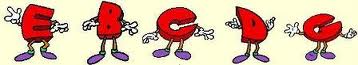